BIOTOPO
Un biotopo se refiere a un área geográfica o un hábitat natural en el que viven diferentes seres vivos. Estos biotopos pueden clasificarse en diferentes tipos según sus características y condiciones ambientales. Algunas de las clasificaciones más comunes de los biotopos:

 1. Biotopos acuáticos: 
 2. Biotopos terrestres: 
 3. Biotopos de transición: 
  4. Biotopos artificiales:
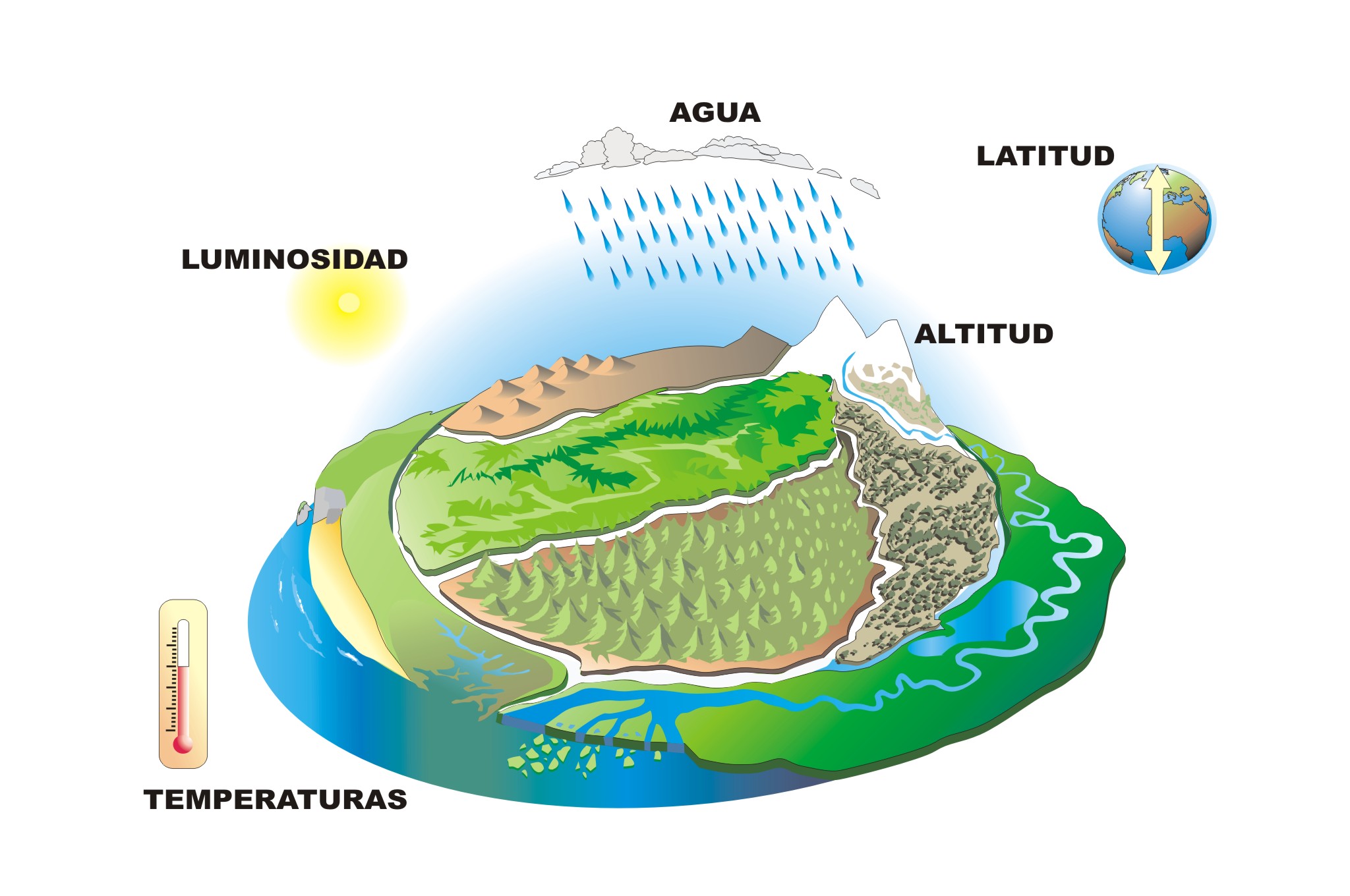